Themabijeenkomst houtstook
Over de inzet van het juridisch kader en de modules voor het werken met houtstookvrije zones voor gemeenten
1
KokxDeVoogd is het adviesbureau voor een sterke lokale overheid. Onze ambitie is om (lokale) publieke organisaties beter te laten functioneren en hun volle kracht te ontketenen.
Wie zijn wij?
Lukas Baars
Anna Ter Steeg
Juridisch specialist
Beleidsadviseur en onderzoeker
Gespecialiseerd in de Omgevingswet, met name ruimtelijke ordening en milieu
Begeleidt ministeries en gemeenten bij complexe (juridische) vraagstukken
Goed ingevoerd in de kansen met het omgevingsplan, BOPA’s en omgevingsvisie.
Kent de bedoeling en de instrumenten door-en-door
Goed ingevoerd in de werking van de beleidscyclus van de Omgevingswet
Ondersteunt overheden bij toepassing Omgevingswet in complexe casuistiek
Hart voor goed openbaar bestuur, met een focus op kantelpunt beleid en juridisch
Altijd op zoek naar de maximale kans optimalisatie met wet- en regelgeving
2
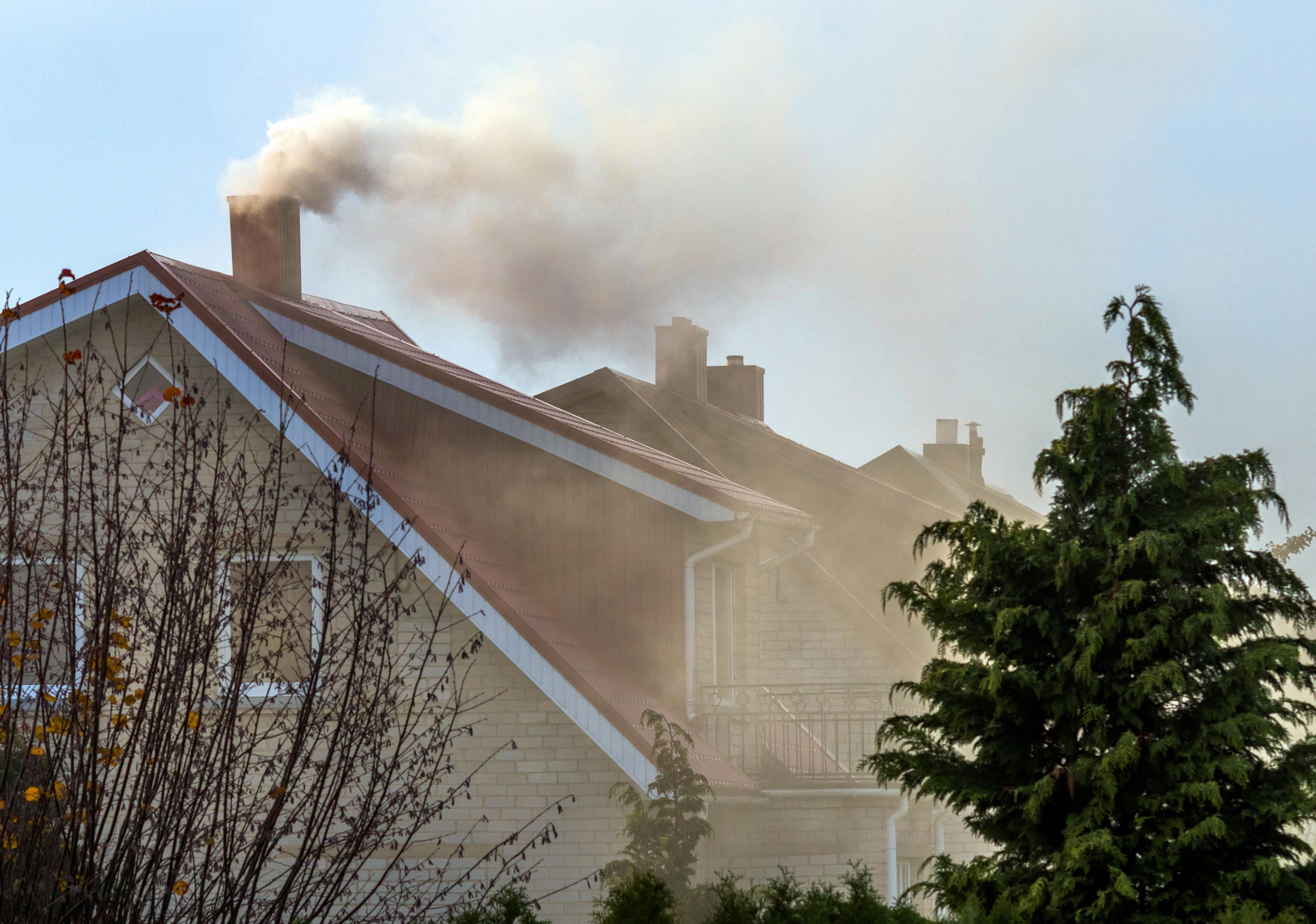 Middagprogramma
14.00 – 14.45 Presentatie gebruik juridische blauwdrukken
Aanleiding, motivatie en opbouw blauwdrukken
Technische en praktische toepassing blauwdrukken

14.45 – 15.00 Pauze


15.10 – 15.55 Q&A gebruik juridische blauwdrukken
3
Aanleiding juridische blauwdrukken
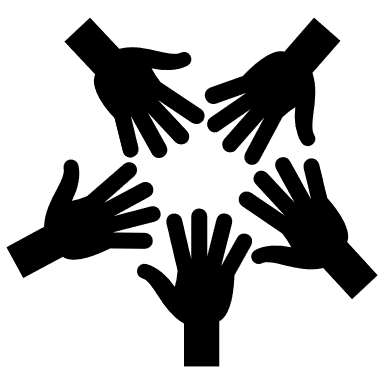 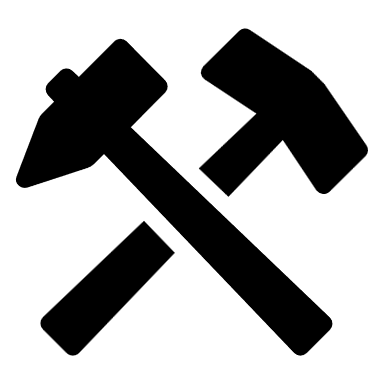 Maatschappelijk doel Omgevingswet
Nieuw stelsel en instrumenten
Gezamenlijke ambities
Het belang van een veilige en gezonde leefomgeving en een goede omgevingskwaliteit  (artikel 1.3).
Beleidscyclus van de Omgevingswet, de artikelen en instrumenten (o.a. omgevingsplan en decentrale regels)
Gemeenten in staat stellen invulling te geven aan gezamenlijke ambities uit o.a. het Schone Lucht Akkoord (SLA)
4
Motivatie juridische blauwdrukken
Juridisch
Inhoudelijk
Het doel van de Omgevingswet (1.3)

Het ambitie-perspectief van de gemeente 

Het juridisch perspectief
De gezondheid van mensen en effect op kwetsbare groepen

Hinder in de woonomgeving, als gevolg van geur- of rookoverlast

De kwaliteit van de lucht in zijn algemeenheid
5
Opbouw juridische blauwdrukken
6
Opbouw juridische blauwdrukken
De voorbeeldregels kunnen onderling worden gecombineerd. 

Wel dient daarbij te worden opgelet dat die regels steeds voor hetzelfde oogmerk worden ingezet. 

Ook moet de keus van de regels goed worden onderbouwd en toegelicht op basis van de lokale feiten, omstandigheden en 
belangen.
7
Technische en praktische toepassing blauwdrukken
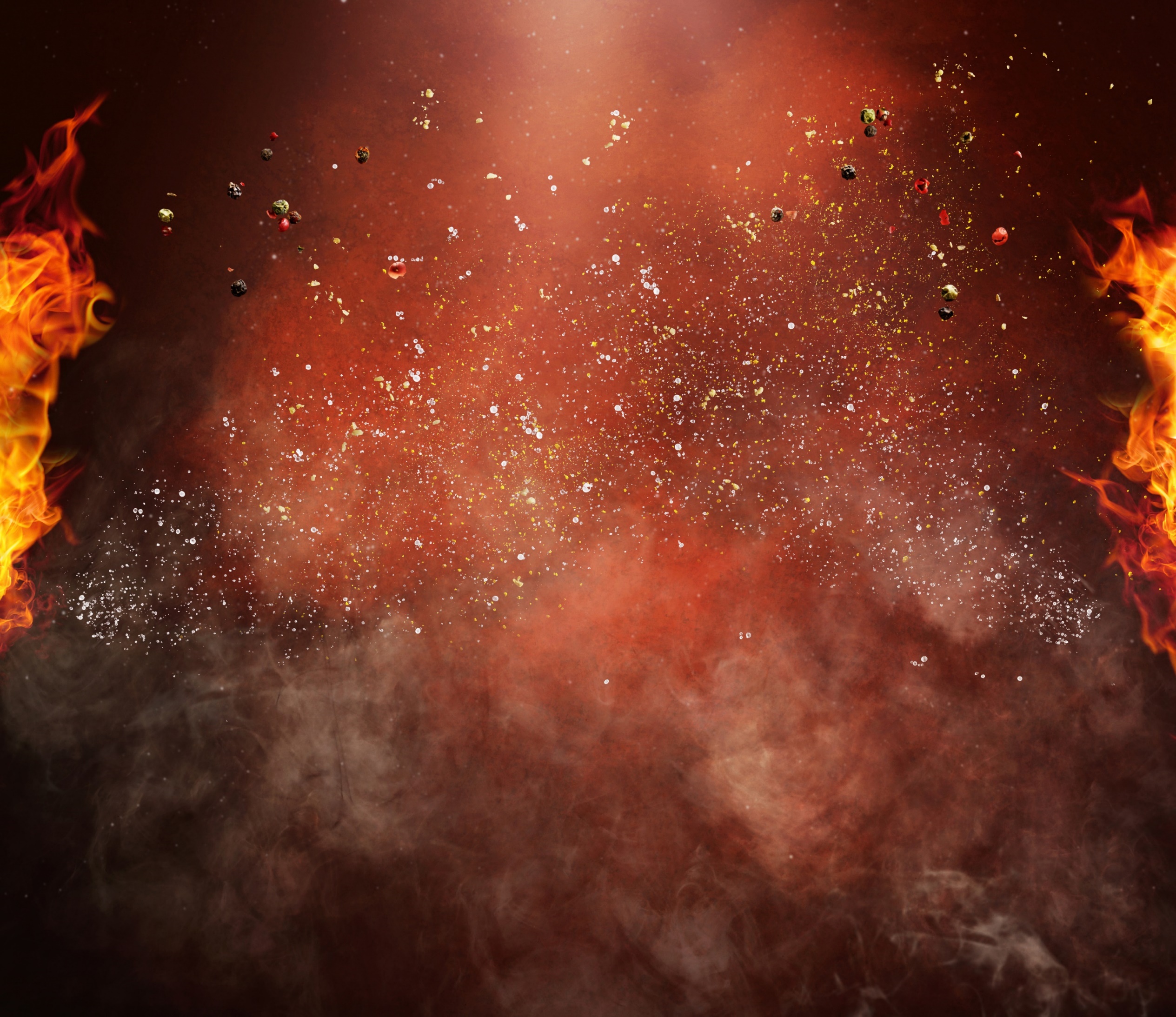 8
Regels ‘laten landen’
9
Omgevingsplanwijziging – gebiedsgericht (1)
Toepassing moduleregels gebiedsgericht toepassen
Dit doe je via gedeeltelijke aanpassing omgevingsplan van rechtswege
Je werkt dan via deelgebieden toe naar 1-1-2032
Op die datum moet je een gebiedsdekkend omgevingsplan hebben 
Met het wijzigen van het omgevingsplan wordt hier bedoeld: we maken gebruik van de STOP-TPOD-standaard
Dus: 1) je gebruikt Tercera (xllnce), RxBase of ander softwarepakket
2) Je zet de regels in deze software
En 3) je maakt werkingsgebieden aan (afhankelijk van welke regels je kiest)
10
Omgevingsplanwijziging – gebiedsgericht (2)
Voorbeeld toepassing gebiedsgerichte omgevingsplanwijzing en houtstook: omgevingsplanindeling
Hoofdstuk 1. Algemene bepalingen
Hoofdstuk 2. Doelen
Hoofdstuk 3. Programma’s
Hoofdstuk 4. Aanwijzingen in de fysieke leefomgeving
Hoofdstuk 5: Milieubelastende activiteiten 
(…)
5.2 Houtstook >
11
Omgevingsplanwijziging – themagericht
Iets anders dan gebiedsgerichte wijziging, maar concept blijft hetzelfde
Verschil: je voegt een themagerichte regelset toe aan het tijdelijke omgevingsplan of overschrijft al gewijzigde delen (als je die al hebt)
Hoofdstuk 1. Algemene bepalingen
Hoofdstuk 2. Doelen
Hoofdstuk 3. Programma’s
Hoofdstuk 4. Aanwijzingen in de fysieke leefomgeving
Hoofdstuk 5: Milieubelastende activiteiten
 (…)
5.2 Houtstook >
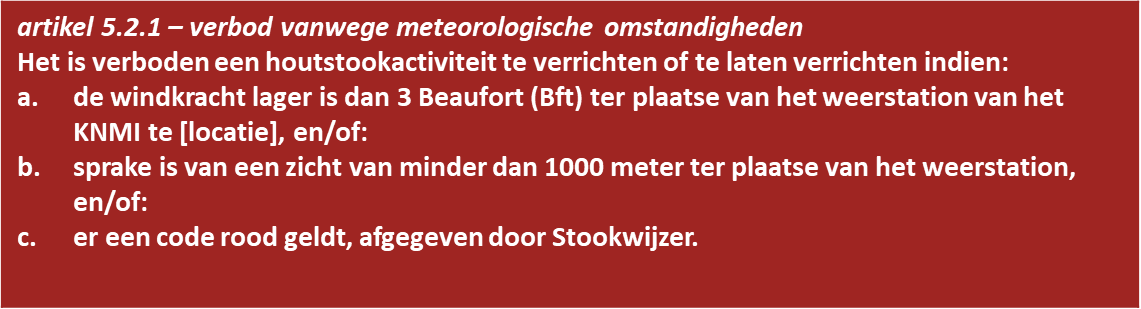 12
Omgevingsplanwijziging – TAM-IMRO
STOP-TPOD-standaard niet nodig, TAM-IMRO maakt gebruik van oude Wro-standaard
Gunstig indien gemeente nog niet kan publiceren via STOP-TPOD
Ontsluiting op ‘regels op de kaart’ en ‘ruimtelijke plannen’ gemakkelijker
Zie voorbeeld gemeente Rijssen-Holten 
Leent zich in principe ook voor thematische toepassing (vergelijk paraplu-bestemmingsplannen parkeren)
13
Pauze
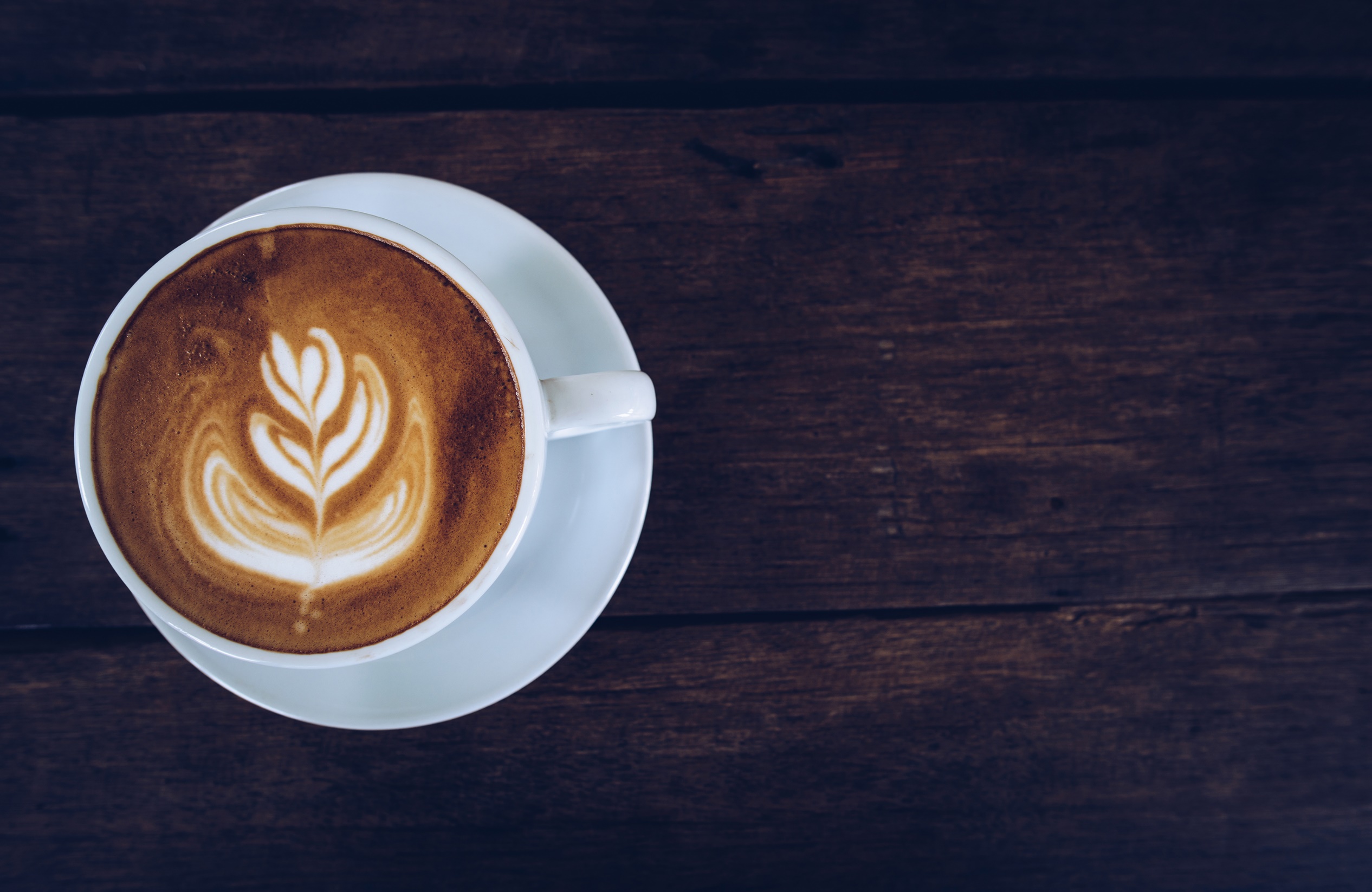 14
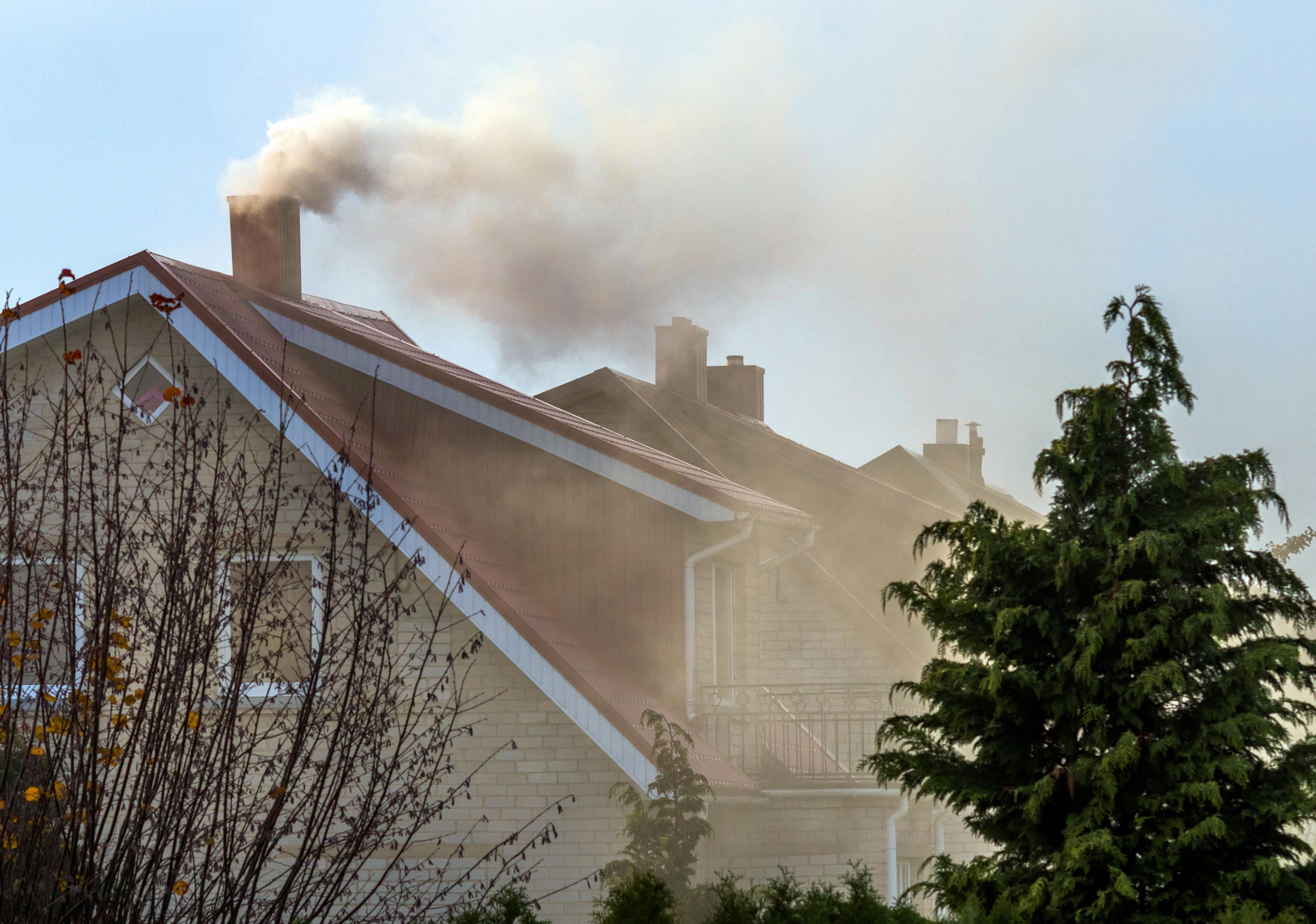 Q&A gebruik juridische blauwdrukken
15
16